Процесс получения убежища и защита прав человека в Великобритании - основные этапы
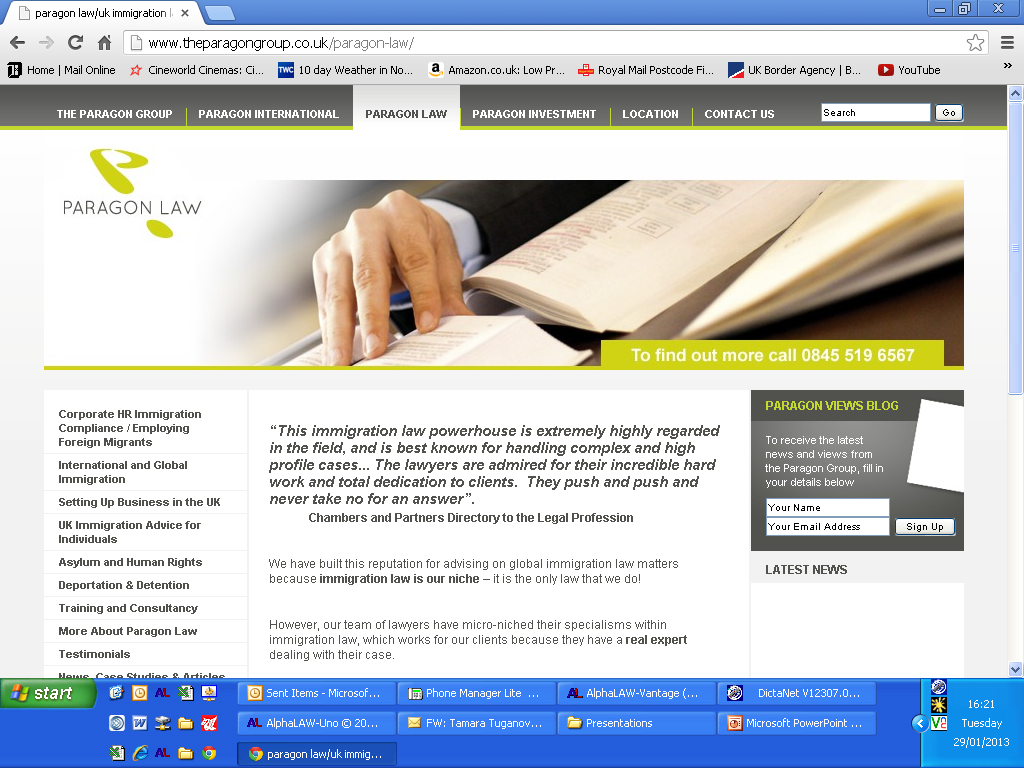 ДИДРА ШИХАН
ДИРЕКТОР И АДВОКАТ
PARAGON LAW 
ЯНВАРЬ 2018 Г.
ОСНОВНОЙ ЭТАП 1: Прибытие, проверка и оценка возможности освобождения до принятия решения
Интервью при проверке на предоставление убежища:
Освобождение до принятия решения
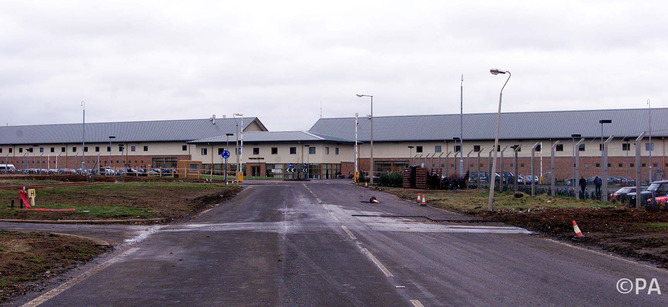 This Photo by Unknown Author is licensed under CC BY-ND
Факторы, которые должно учесть Министерство внутренних дел или Трибунал, принимая решение о возможности освобождения до принятия решения:
вероятность, что лицо не выполнит условия освобождения,
было ли лицо осуждено за правонарушение (в Великобритании или за границей),
вероятность, что лицо совершит правонарушение, находясь на свободе,
вероятность, что нахождение лица в Великобритании на условияхосвобождения до принятия решения будет  опасным для здоровья населения или будет представлять угрозу для поддержания общественного порядка,
является ли задержание лица необходимым для защиты интересов этого лица или для защиты любого другого лица, а также

прочие обстоятельства, которые Министерство внутренних дел или Трибунал первого уровня считает важными. Например, если в случае прошения об убежище есть вероятность быстрого принятия решения и выдворения, то в Великобритании действует определенная ускоренная процедура для таких прошений. Это возможно, когда не ожидается много дополнительной информации (подробности, перевод и т.п.), если существо дела представляется малозначительным или дело инициировано в целях срыва принудительного исполнения.
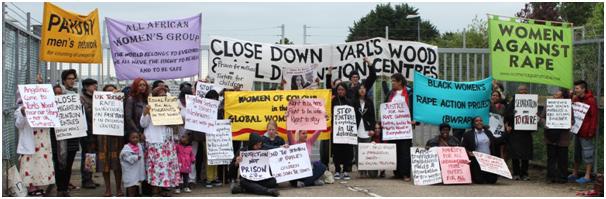 This Photo by Unknown Author is licensed under CC BY-NC
Условия, которые могут быть поставлены для освобождения до принятия решения:

требование, что лицо должно явиться в Министерство внутренних дел или Трибунал первого уровня в назначенные время и место;
ограничение на работу, род занятий или обучение лица в Великобритании;
условие, касающееся места жительства лица;
условие, обязывающее лицо отчитываться перед представителем Министерства внутренних дел или другим полномочным лицом;
условие об электронном контроле;
прочие условия, которые считает целесообразными лицо, дающее разрешение на освобождение до принятия решения.
Поддержка при предоставлении убежища
Это помощь с проживанием и финансами, предоставляемая тем просителям убежища, которые не были задержаны.

Это также означает, что дети в семье могут посещать бесплатную государственную школу.

Проситель и его семья могут пользоваться бесплатной системой здравоохранения NHS (National Health Service).

Убежище предоставляется лицам, которым больше 18 лет, а также их иждивенцам при условии, что они могут доказать, что являются нуждающимися (т.е. не имеют нормального жилья и средств на жилье для себя и своих иждивенцев сейчас или не будут их иметь в течение следующих 14 дней)
Она доступна, пока рассматривается прошение об убежище и возможные апелляции. Проситель убежища, имеющий детей-иждивенцев, продолжает получать поддержку до выдворения из Великобритании или пока младшему ребенку не исполнится 18.

Жилье предоставляется без возможности выбора и может быть предоставлено в любом месте в Великобритании. Одинокие заявители обычно получают одно жилье на двоих или более человек. Неоднократно высказывалась озабоченность по поводу качества жилья.

Недельное финансовое пособие сейчас составляет £36,95 в неделю на каждого человека. Сравните это с поддержкой, которую в Великобритании получают одинокие люди старше 25 лет - £73,10 в неделю, и в возрасте 16-24 лет - £57,90 в неделю.
Дублинская конвенция
Не все прошения об убежище принимаются к рассмотрению в Великобритании
Механизм Дублинской конвенции и Регламентов таков, что ответственной за рассмотрение прошения об убежище может являться другая страна ЕС. Великобритания может обратиться к властям этой страны, чтобы они забрали просителя обратно.  
Это может случиться в ряде ситуаций, например, если человек уже попросил убежище, у него сняли отпечатки пальцев или он получил визу в другой стране ЕС до въезда в Великобританию.
Основание – предположение об общих для всего ЕС стандартах рассмотрения прошений об убежище. Сейчас в Великобритании это часто оспаривается - например, в отношении выдворений в Италии.
В таких обстоятельствах британские власти прекращают рассмотрение прошения и добиваются выдворения заявителя в другую страну ЕС, если только законность этих мер не будет успешно оспорена.
ОСНОВНОЙ ЭТАП 2 - Интервью по существу:

Дата полного интервью в Министерстве внутренних дел (обычно именуется «интервью по существу» / интервью SEF) назначается во всех случаях, когда заявителю больше 12 лет.

В процессе интервью по существу заявителя спросят о подробных основаниях для его прошения, о его национальности и опасениях, связанных с возвращением. 

Присутствие адвоката на собеседовании финансируется по программе бесплатной юридической помощи только в отношении детей. 
В течение 5 рабочих дней после интервью заявитель через своего адвоката может передать любые дополнительные доказательства или разъяснения касательно сказанного на интервью.
Ограничения для просителей убежища
Незаконный труд
Пунктом 34 закона об иммиграции (IA) от 2016 г. добавлен новый пункт 24B в закон IA от 1971 г.:

24B Незаконный труд
(1) Лицо («Л»), на которое распространяется иммиграционный контроль, совершает правонарушение, если:

(a) Л трудится в то время, когда Л не имеет права трудиться по причине своего статуса иммигранта, а также

(b) в это время Л знает или имеет обоснованные основания полагать, что Л не имеет права трудиться по причине своего статуса иммигранта.
(2) Для целей подпункта (1)  лицо не имеет права трудиться по причине своего статуса иммигранта, если:

(a) лицо не получило разрешения въехать в Великобританию или оставаться в Великобритании, либо

(b) разрешение лицу въехать в Великобританию или остаться в Великобритании:
(i) недействительно,
(ii) утратило силу (по причине ограничения, отзыва, отмены, истечения срока или по иной причине), либо
(iii) подчиняется условию, которое препятствует осуществлению лицом трудовой деятельности соответствующего рода.
(3) На лицо, совершившее правонарушение, указанное в подпункте (1), накладывается следующее совокупное наказание:

(a) в Англии и Уэльсе: тюремное заключение на срок не более 51 недель и/или штраф,

(b) в Шотландии и Северной Ирландии: тюремное заключение на срок не более 6 месяцев и/или штраф в размере не более уровня 5 по стандартной шкале.

Другие части п. 34 допускают удержание из доходов согласно Закону о доходах от преступной деятельности от 2002 г. (однако суммы менее £1000 удерживаться не могут).
Договор не обязательно должен быть в письменной форме. Он может быть заключен в явном или подразумеваемом виде, в устной или в письменной форме.

Существует защита для жертв торговли людьми или эксплуатации по Закону о современном рабстве от 2015 г., распространяющаяся на лиц, которых заставляли работать на условиях эксплуатации.
Частная аренда жилья
В законе IA 2014 введен механизм «права на аренду» для всей Англии, действительный с 01 февраля 2016 г. 

Собственник жилья не вправе сдавать его в аренду лицам, которые:
не являются гражданами Великобритании или ЕЭЗ, а также
не имеют разрешения на то, чтобы въехать в Великобританию или оставаться в Великобритании.
Министерство внутренних дел может предоставить право на аренду жилья на ограниченный срок для лиц, получивших исключение, таких как просители убежища, не являющиеся нуждающимися и арендующие жилье частным образом, потому что им не нужно жилье от МВД или они не имеют на него права.

Приложением 3 к закону IA 2014 из схемы права на аренду исключены некоторые виды жилья – такие как проживание учащихся, приюты для жертв домашнего насилия и жилье, предоставляемое через местные власти.

Для тех, кто не произвел необходимые проверки, предусмотрены штрафы в размере до £3000 за одного жильца.
П. 39- 41 IA 2016

С 01.12.2016 г. по закону IA 2016 собственник жилья или его агент может быть привлечен к ответственности за уголовное преступление, если он сдает жилье взрослому человеку, который, как он знает или имеет обоснованные основания полагать, не имеет права арендовать жилье по причине своего статуса иммигранта. 

Не имеет значения, указан ли проживающий в договоре аренды жилья, если собственник жилья или его агент имел обоснованные основания полагать, что это лицо проживает в помещении.
Максимальный тюремный срок – пять лет.

Существует освобождение от ответственности для собственника жилья, который принял разумные меры для того, чтобы прекратить проживание и выселить проживающего в разумный срок, после того как узнал или был уведомлен о том, что проживающий не имеет права арендовать жилье.
Водительские права:
A 2014 – введение требования о наличии разрешения для того, чтобы иметь водительские права, и возможность отзыва / аннулирования водительских прав, если у человека нет такого разрешения.
Доступ к банковским счетам: 

IA 2014: Лицо не вправе открывать банковский счет, если у него нет права на то, чтобы въехать в страну или оставаться в ней. Банки обязаны проводить проверки. Это относится к текущим счетам, но не к сберегательным. 

Начиная с января 2018 г., власти дали понять, что они будут проводить проверки владельцев существующих счетов и будут закрывать или замораживать счета.
ОСНОВНОЙ ЭТАП 3: Решение МВД 


Выдается Министерством внутренних дел. Обычно, но не всегда направляется законному представителю. Если у просителя нет представителя, то решение направляется просителю.


На первой странице будет указано, дано ли разрешение на то, чтобы въехать в страну или оставаться в стране, т.е. право на проживание в Великобритании (статус).
Если статус не предоставлен или предоставлен на срок менее 5 лет по основаниям убежища / статьи 3, то выдается «Письмо о причинах отказа», по которым просителю не разрешено оставаться в стране, включая статус беженце и/или гуманитарную защиту.

В этом письме-решении просителю также сообщается, есть ли у него право на обжалование внутри страны.
Возможные исходы
Если признано, что в отношении просителя существует риск по Конвенции о беженцах, то ему будет предоставлено право оставаться в стране в течение 5 лет в качестве беженца. По истечении 5 лет он должен попросить о разрешении оставаться в стране на неопределенный срок.

	Если признано, что в отношении просителя существует риск не по Конвенции о беженцах (т.е., по основаниям ст. 2 или 3 ЕКПЧ или в связи с общим уровнем насилия в родной стране), то ему будет предоставлено право оставаться в стране в течение 5 лет по основанию гуманитарной защиты. По истечении 5 лет он должен попросить о разрешении оставаться в стране на неопределенный срок.
Разрешение оставаться в стране на 5 лет: статус беженца / гуманитарная защита
Выдается до достижения возраста 17 ½ лет или на 2 ½ года, если они истекают раньше

Проситель-ребенок, если он не получил разрешение ни по какой другой категории, обычно получает разрешение оставаться в стране как ребенок без сопровождения. 

Оно выдается, если нет нормальных условий приема в стране, куда он был бы возвращен, если бы разрешение оставаться в стране не было выдано.

Однако может быть признано, что нормальные условия приема существуют, если есть родственники в Великобритании без статуса беженца, которые могут вернуть ребенка в родную страну или связаться с родственниками в родной стране.
Разрешение оставаться в стране для ребенка без сопровождения, ищущего убежища
Современ-ное рабство и торговля людьми
NRM
Национальный механизм обращений (NRM) – это процедура для выявления жертв торговли людьми и обеспечение надлежащего ухода за ними.

Обращение в NRM может сделать «Первичный реагирующий». Это может быть сделано параллельно с прошением об убежище, либо проситель может предпочесть не запрашивать убежище и выбрать только рассмотрение по схеме NRM.

Первичные реагирующие - это: местные власти, Управление по вопросам виз и иммиграции Великобритании, полиция, службы помощи мигрантам, Армия спасения, Barnardos, Центр по борьбе с торговлей детьми NSPCC, и др.
Разрешение оставаться в стране может быть предоставлено жертве торговли людьми, если:
У нее существуют особо неотложные обстоятельства, обосновывающие выдачу разрешения оставаться в Великобритании (такие как медицинское состояние, психическое состояние, срок выздоровления и т.п.)

Ей необходимо оставаться в Великобритании для того, чтобы требовать компенсации у лиц, осуществлявших в отношении нее торговлю людьми, либо

Ей необходимо оставаться в Великобритании для того, чтобы содействовать полицейскому расследованию. 

Может быть предоставлено на срок до 2 ½ лет (в соответствующих случаях возможно продление)
Прошение по Статье 8 может рассматриваться как часть прошения об убежище. Просители, не запрашивающие убежище, могут подавать заявку в бумажном виде.

С 9 июля 2012 г. МВД включило в Правила иммиграции правила, касающиеся предоставления лицу разрешения оставаться в стране по причинам частной и семейной жизни.
Статья 8 ЕКПЧ
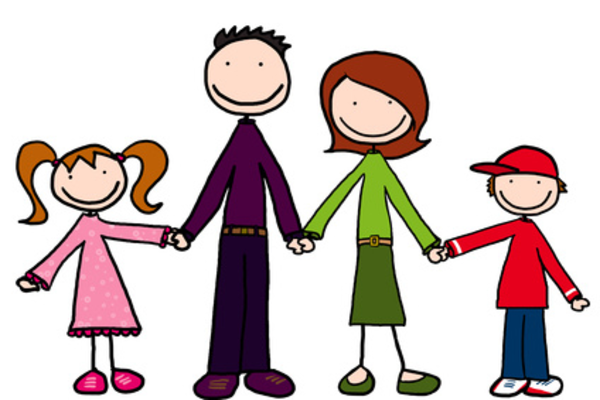 This Photo by Unknown Author is licensed under CC BY-SA
Данные правила касаются требований к лицам, желающим оставаться в Великобритании по основаниям :

Частной жизни
Семейной жизни – как партнер, вдовец (вдова) или жертва домашнего насилия
Семейной жизни – как ребенок родителя, имеющего ограниченное разрешение как партнер или родитель
Семейной жизни – как родитель
Взрослые родственники-иждивенцы 

Конкретные правила для каждой категории содержат ряд требований по приемлемости и допустимости, которые необходимо выполнить для удовлетворения заявки в соответствии с правилами, и в целом пороговые требования высокие.
Если заявитель получает разрешение оставаться в стране по основаниям своей частной или семейной жизни, то срок такого разрешения составляет 2 ½ года. 

Перед окончанием каждого периода заявитель должен подать новую заявку в МВД и должен быть направлен к юридическому представителю. В этой категории может потребоваться до 10 лет, прежде чем заявитель получит право обратиться за бессрочным разрешением оставаться в стране. В некоторых случаях, при выполнении определенных Иммиграционных правил, процесс может занять 5 лет. 

При каждом обращении за продлением статуса, в то же время, ситуация заявителя будет тщательно рассмотрена вновь, чтобы определить, не изменилась ли у него семейная ситуация.
Разрешение оставаться в стране 2 ½ года по основаниям частной или семейной жизни
Права на обжалование
В случае отказа проситель вправе подать в Трибунал апелляцию на:

Отказ в прошении о защите (т.е. об убежище или на заявление по ст. 2/3 ЕКПЧ)
Отказ в прошении по основаниям прав человека (например, на заявление со ссылкой на ст. 8 ЕКПЧ), либо
Решение об отзыве у просителя защитного статуса (т.е., статуса беженца или гуманитарной защиты)

Крайний срок подачи апелляции - 14 дней с даты направления решения представителю или просителю.
IA 2016- «Сначала выдворение, потом апелляция»

С 01 декабря 2016 г. распространяется на всех подающих апелляцию, а не только на иностранных преступников, которым грозит депортация. 

Не распространяется на прошения об убежище и прошения по статьям 2 или 3. 

Основное значение – для прошений, единственным основанием которых является частная и семейная жизнь в Великобритании.
Результат: пострадавшие могут обжаловать отказ в своем прошении только после выезда из Великобритании, если только это не нарушает их прав по Закону о правах человека (HRA) от 1998 г. / ЕКПЧ – например, если возникает реальный риск причинения серьезного и необратимого вреда.
Чтобы представлять просителя по апелляции с использованием юридической помощи, адвокат должен провести проверку по существу – составляет ли вероятность успеха не менее 45%? 

Если нет, то адвокат должен выдать просителю форму с объяснением, почему юридическая помощь не может быть предоставлена. Это решение нужно обжаловать в Агентство по юридической помощи, чтобы за дело по программе юридической помощи мог взяться  другой адвокат.
Если имеет место юридическая помощь (или частное финансирование), то на слушании просителя будет представлять квалифицированный юрист или адвокат. Также будут давать показания сам проситель и возможные свидетели. 

При отсутствии адвоката проситель также может представлять себя самостоятельно. 

Название трибунала: Палата по вопросам иммиграции и убежища. Первый уровень апелляций рассматривается в Трибунале первого уровня.
Право на обжалование существует в случае проигрыша любой из сторон, но дело будет рассмотрено повторно только при наличии разрешения Трибунала. Оно предоставляется только в том случае, если удастся доказать существенную правовую ошибку. Простого несогласия с решением первого Трибунала недостаточно.

Правовая ошибка - это:
Неправильное указание на право (например, неверное определение преследования)
Неучтенные доказательства
Несправедливость при проведении разбирательства; либо 
Если судья допустил ошибку, связанную с фактическими обстоятельствами дела.


The error must have had a material impact on the decision.
Первоначально Трибунал принимает решение о наличии правовой ошибки, опираясь на имеющиеся документы и основания. Если он полагает, что такая ошибка могла иметь место, то будет слушание, на котором это определится. На этом слушании обе стороны делают устные заявления. 

Если правовая ошибка установлена, то решение первого Трибунала полностью или частично отменяется. Затем дело слушается повторно трибуналом при Палате по вопросам иммиграции и убежища, либо оно может быть возвращено в Трибунал первого уровня для нового рассмотрения.
В случае повторного рассмотрения дела Высшим трибуналом и нового отказа существует право на дальнейшее обжалование в Апелляционном суде, но пороговые требования очень высоки. Простого несогласия с решением совершенно точно не будет достаточно. Апелляционный суд дает разрешение на слушание дела, только если:

(a) предполагаемая апелляция касается важного принципиального или практического вопроса; либо
(b) существует иная особо веская причина для того, чтобы апелляция была рассмотрена[Апелляционным судом].

После Апелляционного суда возможно дальнейшее обжалование в Верховном суде Великобритании, но пороговые требования и в этом случае чрезвычайно высоки. После прохождения всех этапов национального правосудия возможно обращение в ЕСПЧ.
Когда право человека на апелляцию становится исчерпанным?
Это происходит, если просителю не предоставлено разрешение ни в какой форме и у него нет нерассмотренных прошений и апелляций, подлежащих рассмотрению в МВД / Трибунале.

	Что должен делать этот человек?

Предполагается, что он добровольно вернется в родную страну или будет выдворен принудительно, если только...

…у него не окажется новых доказательств, подтверждающих справедливость его утверждений и/или риск, связанный с его возвращением в родную страну, либо не возникнут новые причины, по которым ему должно быть разрешено остаться в Великобритании (например, изменение вероисповедания, всплеск или рост насилия в родной стране, развитие семейных связей в Великобритании).
Если такие новые доказательства или новые причины имеются, то человек может подать «дополнительное обращение» (также именуемое «новая заявка») в МВД. При таких заявках рекомендуется воспользоваться помощью адвоката. В отношении решений по такими заявкам права на апелляцию может быть или не быть - в зависимости от убедительности заявки.
Прошение о дальнейшем разрешении оставаться в стране
Когда оно подается?
В таком прошении заявитель должен указать:

какое разрешение ему было выдано в прошлый раз, 
изменились ли его жизненные обстоятельства, а также 
причины, по которым ему должно быть выдано новое разрешение оставаться в стране.
Этапы процесса
Контактная информация